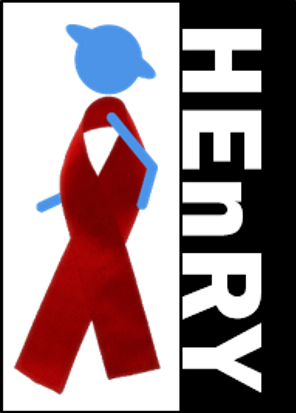 HEnRY Biobanken Tool
Dr. rer. nat. Stephanie Heinen
HEnRY
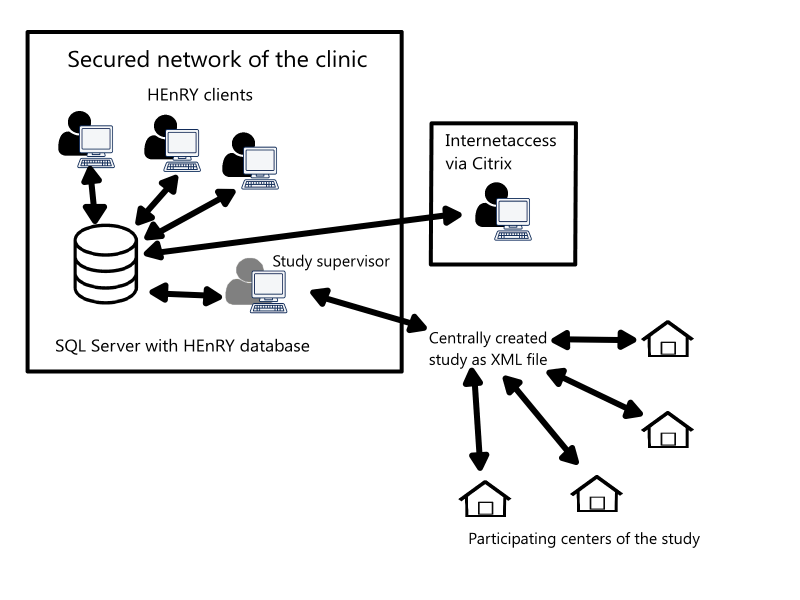 HEnRY (HIV Engaged Research Technology) 
BIMS/LIMS

Mulitzenter Studien
Insel- PC
In  hochgesicherten Kliniknetzwerken
Über Citrix

Multiuser Zugriff auf eine Datenbank
1 Arbeitsgruppt/Studiengruppe = 1 Datenbank/Instanz

Datenschutzrechtlich unbedenklich
HEnRY
2
Login
Kontrolliert durch:
Anmeldung in Citrix?
Anmeldung an Server
Anmeldung an Datendank
Nutzer muss in einer HEnRY Tabelle angelegt worden sein
Eigene Nutzerrollen in HEnRY
HEnRY
3
Zelllinienansicht:
Oberflächen
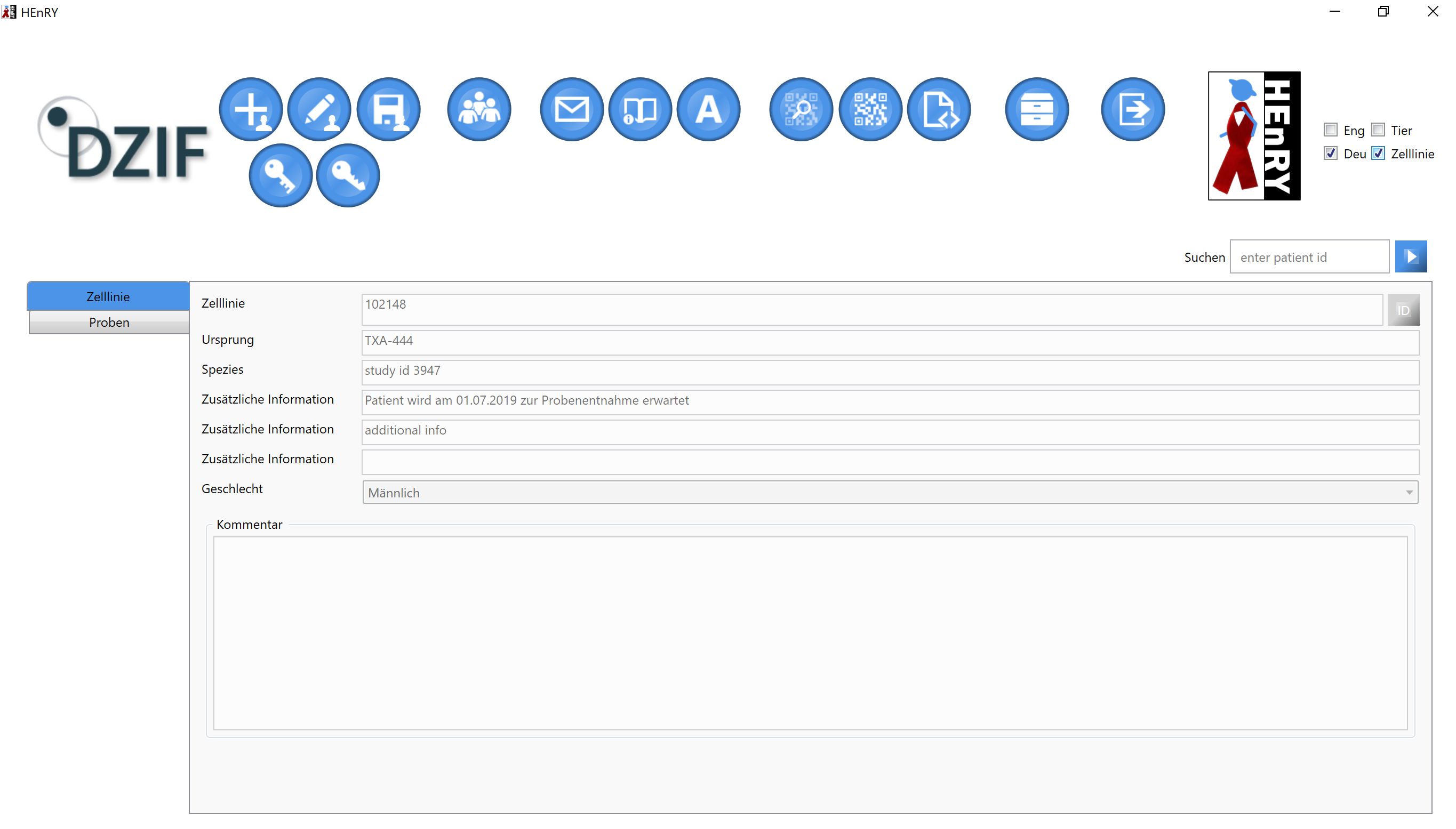 Patientenansicht:
Tieransicht:
HEnRY
4
Patientenauswahl
Filter
Sortierbar
Öffnen per Doppelklick
HEnRY
5
Bioprobenansicht
Oben: Primärproben
Unten: Aliquots der Primärprobe
Rechts: Detailansicht
HEnRY
6
Virtueller Blick in Lagerbox
Orange: besetzter Platz
Blau: ausgewähltes Aliquot
Rot: Warning
HEnRY
7
Labeldesigner
Nutzerdefinierter Umfang der Eigenschaften auf Etikett
Mit und ohne QR Code
Als Template abzuspeichern
HEnRY
8
Laborjournal
Von Studiensupervisor frei in Form und Umfang zu gestalten
Editierbar von Laborant
HEnRY
9
Studiensupervisor
Studien/SOPs
Wiederherstellen gelöschter Einträge
Anonymisieren von Patientendaten
Lagerort
Boxen
Chemikalien
CSV Datei
Laboranten
Praxis/Klinik/Zenter
Visiten
HEnRY
10
Entnahmeschemata
Bioprobenansicht: Anwendung der Schemata
Studiensupervisor: Anlegen der Schemata
HEnRY
11
Suchfunktionen
Lagerorte
Studien
Visite
Box
Praxis/Klinik/Zenter
Aliquots

Nutzerdefinierte Filter
Export als CSV
HEnRY
12
Versandmodul
Boxen
Aliquots per Scan oder Auswahl der ID

Auslisten der Aliquots
Anschreiben
Export als XML
CSV Datei
HEnRY
13
Lagerorte
Vom Nutzer einzugeben
Recht Studiensupervisor
HEnRY
14
Weitere Feature
SQL Suchtool
Anpassen des CSV Datei

Geplant:
Modul zur Meldung von Proben und Aliquots an das Zentrale Bioproben Register (ZBR) des DZIF
HEnRY
15
Fragen?
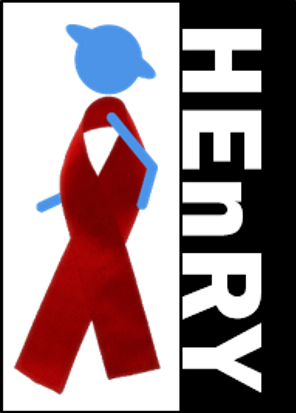 Tp-hiv.de

Stephanie Heinen
Mobil: 01774425018
E-Mail: stephanie.heinen@uk-koeln.de
HEnRY
16